5.5 Use Inequalities in a ∆
Mrs. vazquez
Geometry
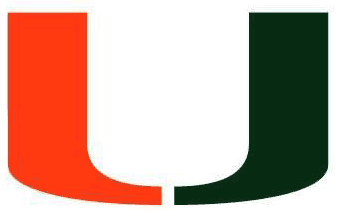 g-Co.2.7, 3.10
Essential Question:
How do ∆ side measures relate with its opposite ∡?
Objective:
Students will find possible lengths of a ∆.
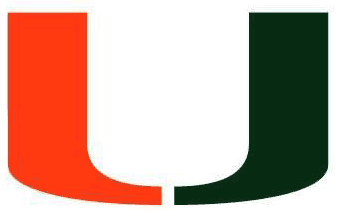 theorem 5.10
If one side of a ∆ is longer than another side, then the ∡ opposite the longer side is larger than the ∡ opposite the shorter side.
A


							C

B

BC > AB, so m∡A > m∡C
theorem 5.11
If one ∡ of a ∆ is larger than another ∡, then the side opposite the larger ∡ is longer than the side opposite the smaller ∡.
A


							C

B

m∡A > m∡C, so BC > AB
∆ Inequality theorem
The sum of the lengths of any two sides of a ∆ is greater than the length of the third side.
A


					B


      C

AC + BC > AB
Find possible values for x
A ∆ has one side of 11in and another of 15in. Describe the possible lengths of the third side.
* find the value of x if x is the smallest side
* find the value of x if x is the largest side
* set solution as a compound inequality
Find possible values for x
A ∆ has one side of 12in and another of 8in. Describe the possible lengths of the third side.